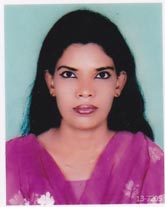 মলিনা বিশ্বাস (মলি) 
সহকারি শিক্ষক(গণিত ওবিজ্ঞান ) 
    বনগ্রাম মাধ্যমিক বিদ্যালয়           
    খোকসা, কুষ্টিয়া ।
    মোবাইলঃ   ০১৭৪৭৪৮৯৪৯২
শ্রেণিঃ   দশম        
    বিষয়ঃ  উচ্চতর গণিত       
    অধ্যায়ঃ  অষ্টম 
    পাঠঃ ত্রিকোণমিতি   
    তারিখঃ ০৫/ 0৬ /২০20 ইং           
    সময়ঃ  ৫0 মিনিট
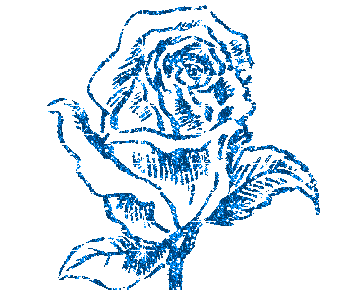 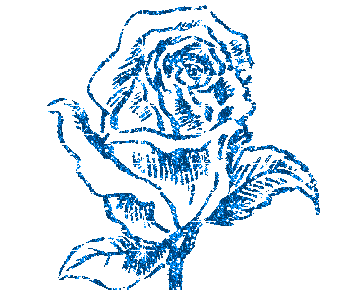 সু-স্বাগতম
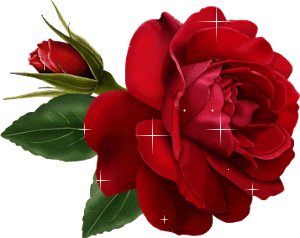 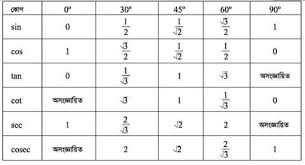 উপরের ছকটি  কিসের  বুঝতে পারছ?
ত্রিকোণমিতি
আচরনিক উদ্দেশ্য
১। ত্রিকোণমিতির শর্ত পূরণ করে আলফা এর মান নির্ণয় করতে পারবে ।
২। ত্রিকোণমিতির সমীকরণ সমাধান করতে পারবে।
দলীয় কাজ
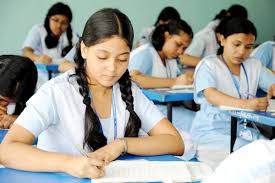 দলীয় কাজের   সমাধান
একক  কাজ
একক কাজের সমাধান
বহুনির্বাচনি প্রশ্ন
মুল্যায়ন
বাড়ির কাজ
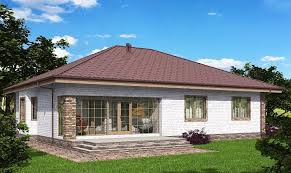 ধন্যবাদ
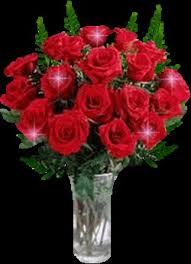